Jugendstammtisch7. November 202319:00 Uhr
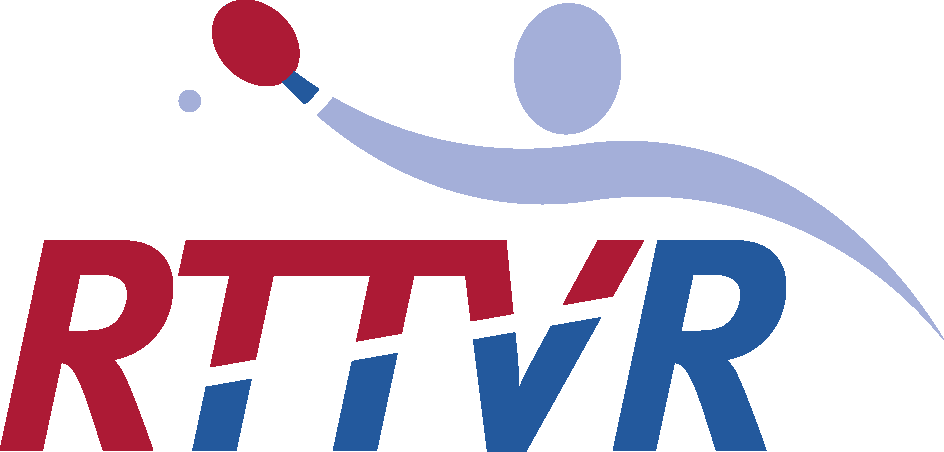 Kreis Koblenz/Neuwied
Alexandra Bierbrauer
Janek Sprengart
Anke Brück
Agenda
Jugendstammtisch 7.11.2023


Begrüßung / Protokollführung
Informationen für die Rückrunde 2023/24
Spielsysteme Jugend-Mannschaftsspiele
Mitgliederneugewinnung =>Übergang in  J13-Liga (+Anhang)
Termine 2024
Fördermöglichkeiten / Tipps für die Vereine (+Anhang)
Infoblatt für Jugendl. / Eltern rund um Tischtennis (+Anhang)
Neuerungen in den Ordnungen
Trainer
Sonstiges
Fragen / Anregungen der Vereine
07.11.2023
Jugendstammtisch
2
2. Infos für die Rückrunde 2023/24
Für Mannschaftsmeldungen der Altersgruppe Nachwuchs in Mannschaftsmeldungen der Erwachsenen gilt:
Die beiden Toleranzwerte erhöhen sich um 35 auf 85 TTR-Punkte (Mannschaftsmeldung) bzw. 70 TTR-Punkte (innerhalb Mannschaft).
Die beiden Toleranzwerte erhöhen sich für Spieler des Landeskaders (oder höher) um 70 auf 120 bzw. 105 TTR-Punkte (innerhalb Mannschaft)

Für Mannschaftsmeldungen der Altersgruppe Nachwuchs gilt: 
Innerhalb der gesamten Mannschaftsmeldung einer Altersklasse darf kein Spieler hinter einem anderen gemeldet werden, dessen Q-TTR-Wert um mehr als 85 TTR-Punkte kleiner ist. 
Innerhalb einer Mannschaft darf kein Spieler hinter einem anderen gemeldet werden, dessen Q-TTR-Wert um mehr als 70 TTR-Punkte kleiner ist.
Neumeldungen von Teams in der J 19 / J 13 sind möglich!
07.11.2023
Jugendstammtisch
3
3. Spielsysteme Jugend-Mannschaftsspiele
Mindest-
Achtung: 
Der Spieler zählt nur in der Klasse als Stammspieler, in welcher er gemeldet wurde (J 13 ODER Jugendklasse) !
07.11.2023
Jugendstammtisch
4
4. Mitgliederneugewinnung => Übergang in J 13-Liga
TIPP: September - Januar
TIPP: Januar
Schnupperturniere im Frühjahr
Mannschaftsspielbetrieb
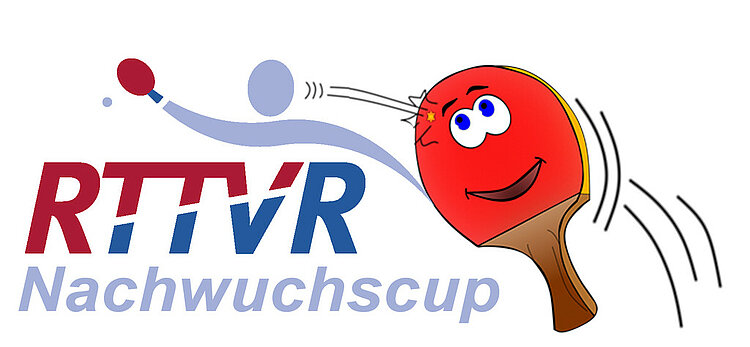 Beispiel aus dem Jahr 2023 - TTSG Vallendar/Urbar: 
10.01.2023 und 12.01.2023 	Grundschultage in Vallendar und Urbar
05.02.2023 				Mini-Meisterschaft
25.03.2023 				Schnupper-Nachwuchscup / Schnupper-Mädchencup
September 2023			J 13 Kreisliga / Kreisklasse
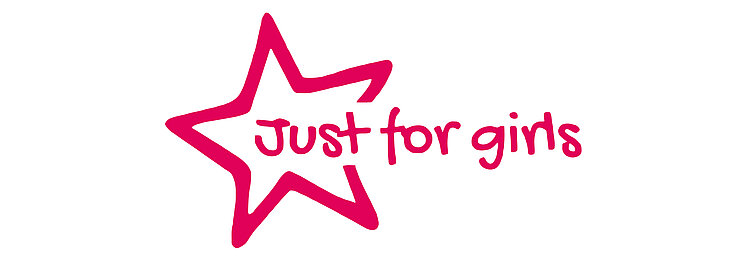 07.11.2023
Jugendstammtisch
5
4. Mini-Meisterschaft
Termine 2023/2024

Ortsentscheide: September 2023 bis 15. Februar 2024Kreisentscheide: 23.03.2024 in Windhagen
https://www.rttvr.de/sport/sportentwicklung/mini-meisterschaften/termine-2022-23/

Alle Unterlagen finden sich hier: https://www.rttvr.de/sport/sportentwicklung/mini-meisterschaften/downloads/

Derzeitige Ortsentscheide:
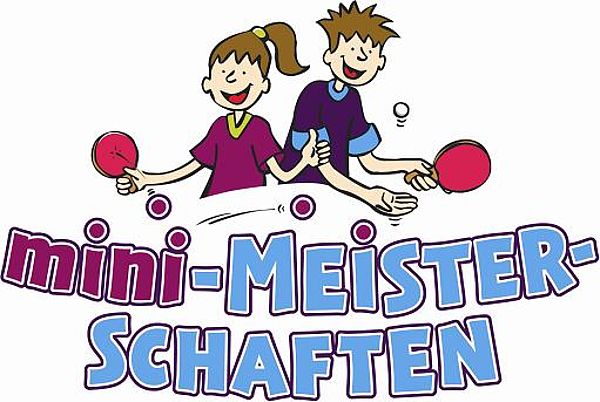 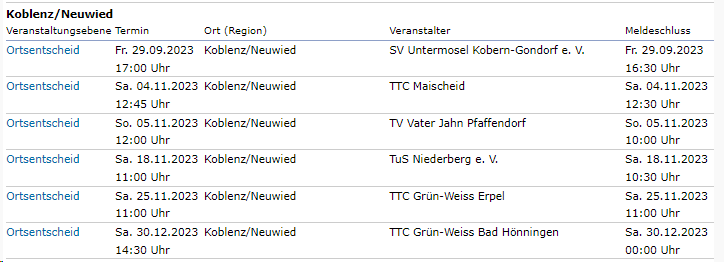 75 Jahre TT im Rheinland/Rheinhessen

Bei 75 Ortsentscheiden wird 1 Tischtennistisch unter den Ausrichtern verlost
23.03.2024 Kreisentscheid Mini-Meisterschaft in Windhagen
07.11.2023
Jugendstammtisch
6
4. Mini-Meisterschaft
3-4 Wochen vor einer Mini-Meisterschaft kann evtl. ein Grundschulvormittag inkl. dortiger Verteilung von Flyern die Teilnehmerzahl erhöhen
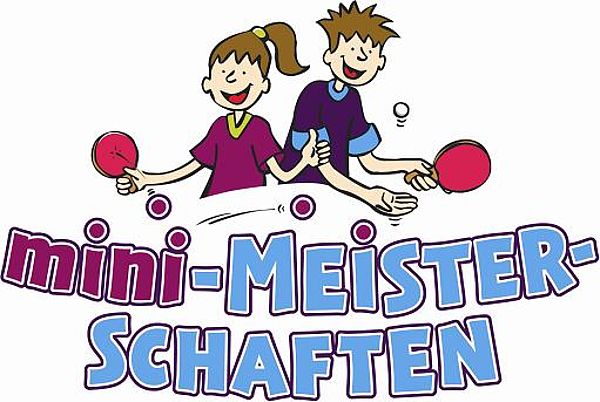 07.11.2023
Jugendstammtisch
7
5. Termine 2023/2024
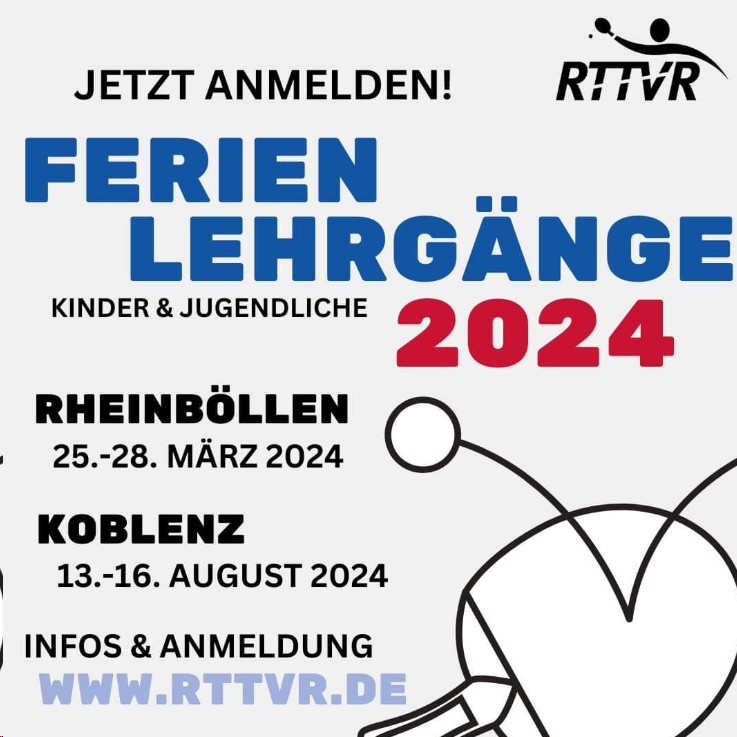 https://www.rttvr.de/news/ferien-lehrgaenge-fuer-kinder-und-jugendliche-2024/
07.11.2023
Jugendstammtisch
8
6. Fördermöglichkeiten / Tipps für die Vereine
Ansprechpartner für Fördermöglichkeiten: 
Jens Koch, Tel. 0261 / 135-126
07.11.2023
Jugendstammtisch
9
8. Neuerungen in den Ordnungen
Tabelle der Strafgebühren:
- Beitrags/Gebührenordng     
  (hier klicken)

- Tabelle Strafgebühren            
   (hier klicken)
07.11.2023
Jugendstammtisch
10
9. Trainer
Folgende Vereine bitten wir ihre Trainer in click-tt zu erfassen:
Anleitung: 

https://drive.google.com/file/d/1RxFbHGE4l9rhO2UAt2DVp7tfLZawWG5Z/view?usp=drive_link

Video: 

https://drive.google.com/file/d/1ZLloIkdpUhlZKtTk2LcIxduzLEqshfVa/view?usp=sharing
Feld „Trainer“ in click-tt bitte füllen
Trainer, die nicht als Mitglied im Verein in click-tt gemeldet sind, werden in click-tt unter dem Reiter „Mitglieder“ als neues Mitglied angelegt.
Bei Fragen gerne Anke Brück via Handy kontaktieren.
Eine gute Prophylaxe gegen Trainerengpässe kann sein, bereits 14-jährige zur STARTTER-Ausbildung anzumelden um eigenen Trainernachwuchs zu haben
07.11.2023
Jugendstammtisch
11
9. Trainer
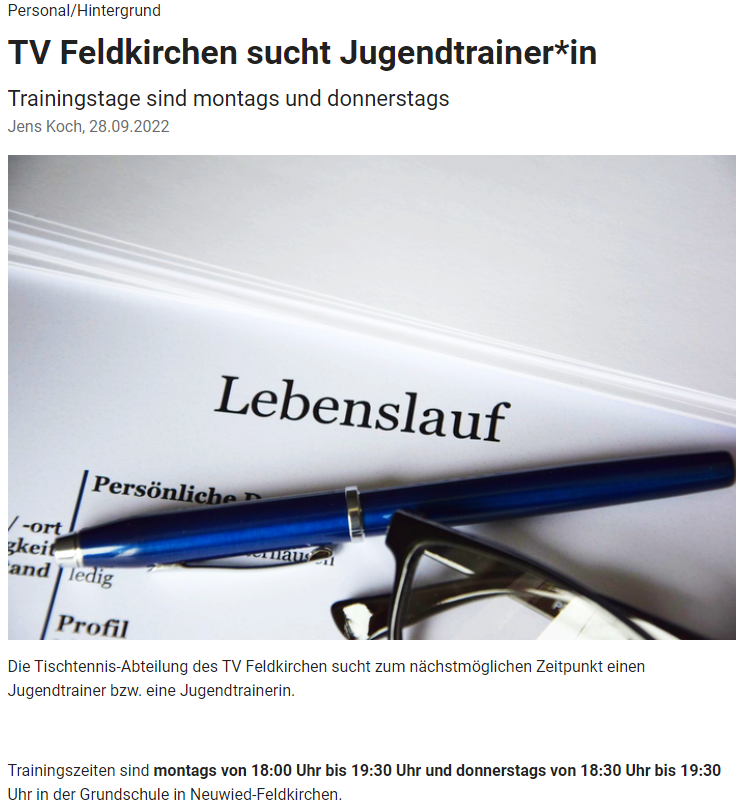 - Muster Trainersuche
https://www.rttvr.de/bildung/trainersuchportal/
07.11.2023
Jugendstammtisch
12
10. Sonstiges
Sonstige Themen und Fragen

Können Kinder an einer KER oder KEM teilnehmen ohne Betreuer?

Bewerbung von Veranstaltungen (z.B. Koblenzer Stadtmeisterschaft)

Teilnahmen an Staffeltagen von allen Vereinen

Hinweise zu kurzfristigen Spielverlegungen: 
	1. Verlegender Verein stellt click-tt Antrag mit „vorläufigem Datum 10.12.“
	2. Verlegender Verein prüft ob Spielverlegung vom Staffelleiter VOR    
	     Spielbeginn genehmigt wurden => ansonsten Staffelleiter bitte anrufen
	3. Verlegender Verein erstellt erneuten click-tt-Antrag mit tatsächlichem Datum
07.11.2023
13
Jugendstammtisch
10. Sonstiges
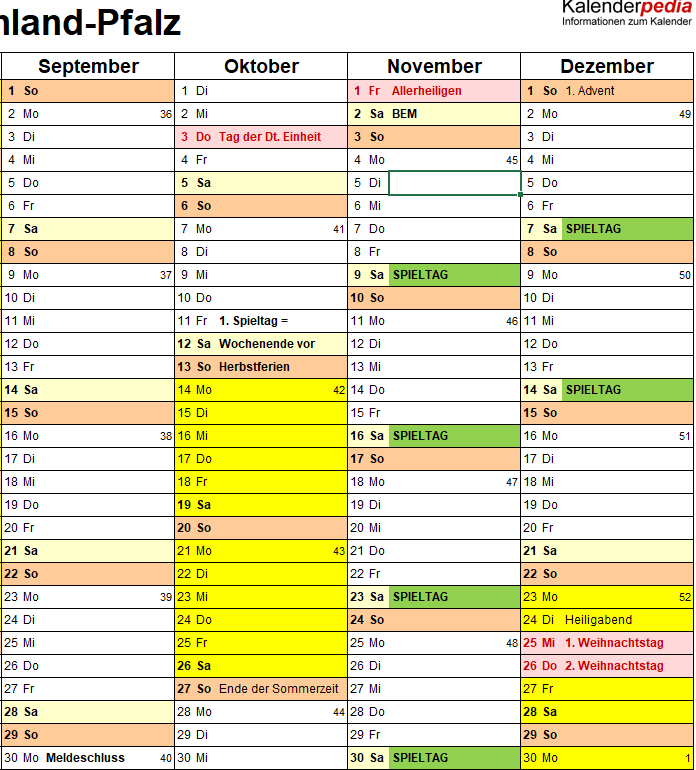 Meldeschluss 30.09.2023 und seine Folgen: 

=> 6 Spieltage bei
      9-10 Teams in der 
      Jugend 13 Kreisliga

=> keine Ausweich-
      spieltermine
Planungen des RTTVR im Jugend 13 Spielbetrieb
07.11.2023
14
Jugendstammtisch
11. Fragen / Anregungen der Vereine
Jugend 13 Kreisklasse: Anfrage nach 2 Partien pro Spieltag + zentralem Ort      (Bettina Brühl)

Turniersoftware – Arten und Schulung?                                                                       (Roland Wilde)
     https://www.rttvr.de/service/mktt-turniersoftware/
07.11.2023
Jugendstammtisch
15
[Speaker Notes: Turniersoftware für Kreis- oder Stadtmeisterschaft]
Anhang
07.11.2023
Jugendstammtisch
16
4. Exkurs: Mitgliederneugewinnung      Beispiel Grundschulvormittag Urbar
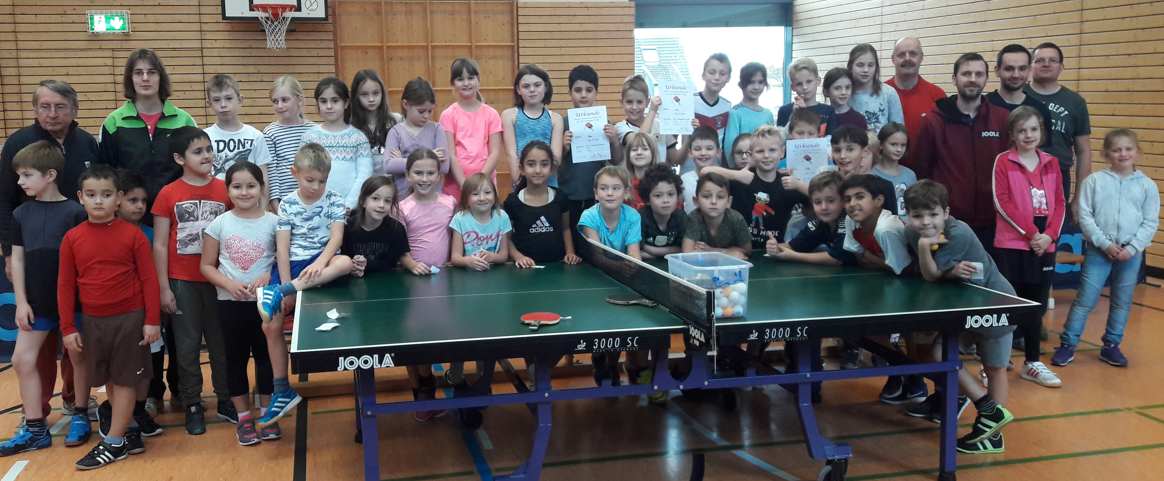 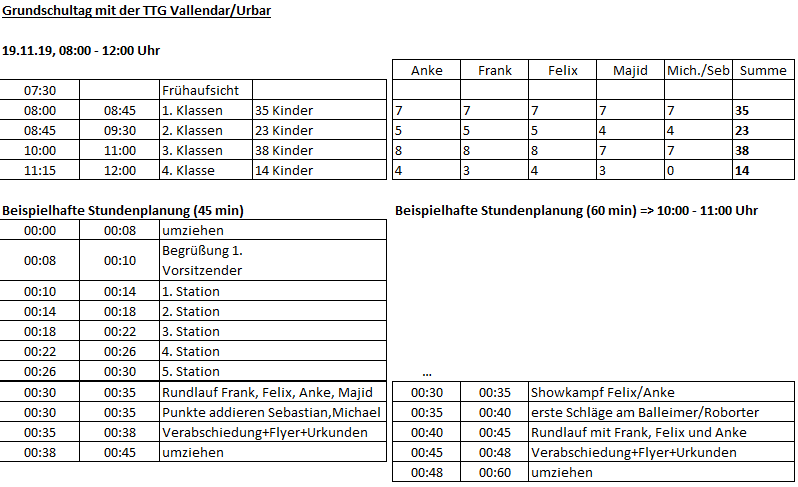 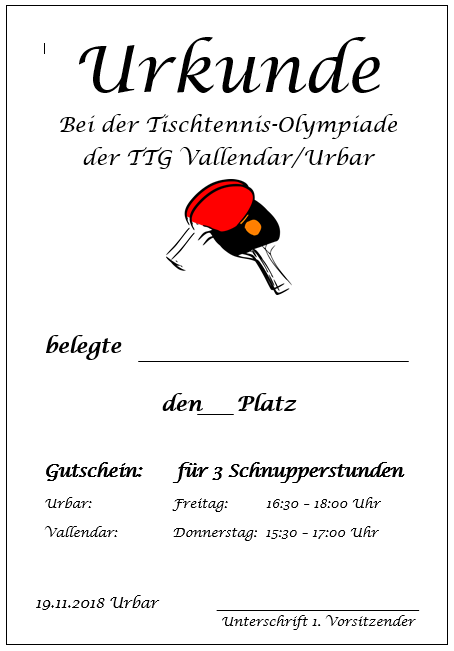 Tischtennis-Olympiade
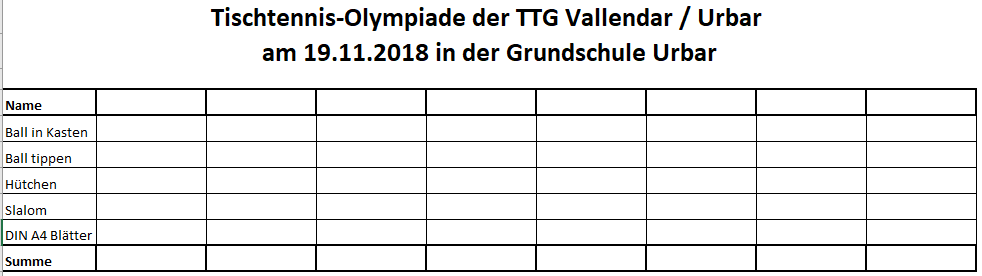 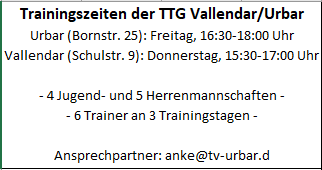 07.11.2023
Jugendstammtisch
17
4. Exkurs: Mitgliederneugewinnung      Beispiel Grundschulvormittag Urbar
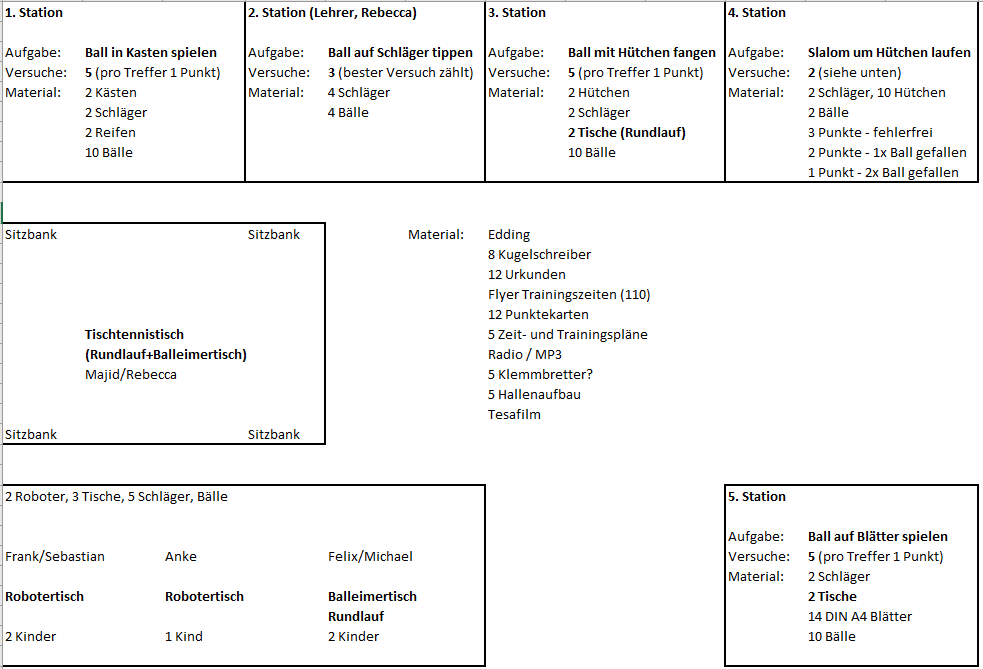 Light-Version: 

In den Pausen auf einem Pausenhof-Tisch spielen und dabei Flyer verteilen
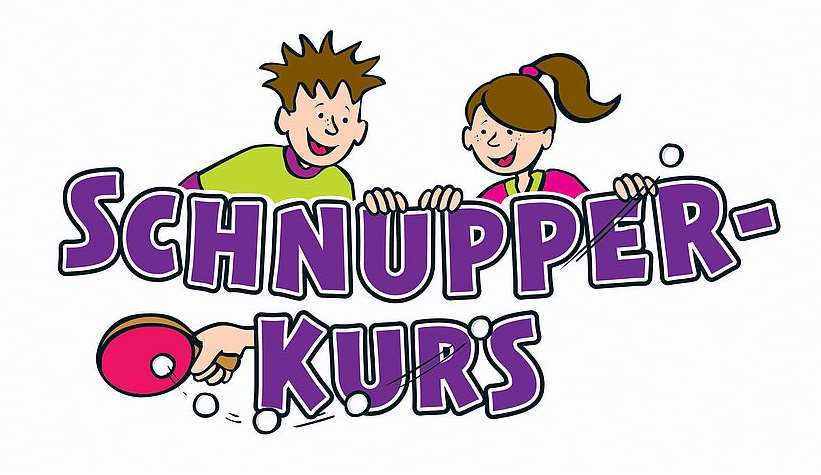 Ansprechpartner: 
Jens Koch 
Tel.: 0261 / 135-126
jens.koch@rttvr.info

Schnupperstunden:
https://www.rttvr.de/sport/schulsport/schnupperstundenaktionen/
07.11.2023
Jugendstammtisch
18
07.11.2023
Jugendstammtisch
19
07.11.2023
Jugendstammtisch
20
6. Fördermöglichkeiten / Tipps für die Vereine
07.11.2023
Jugendstammtisch
21
Vielen Dank.
Kreisvorsitzende 
Alexandra Bierbrauer

Handy:   0179 519 69 58
Email:     alexandra.bierbrauer@rttvr.info


Kreisbeauftragter Jugend 
Janek Sprengart

Telefon:  0151 / 116 15 71 5
Email:     janek.sprengart@rttvr.info


Kreisbeauftrage Nachwuchs und Mädchen
Anke Brück 

Handy:    0171 345 54 09
Email:      anke.brueck@rttvr.info